T06
LEAN, GRUNDERNA

Människorna och kulturen
i arbetsmiljöerna
Målen
Målen med det här avsnittet:
Centralt för alla Lean-implementeringar och ibruktagandeav Lean  är organisationens kultur, ledarskap och tänkesätt som leder till engagemang.
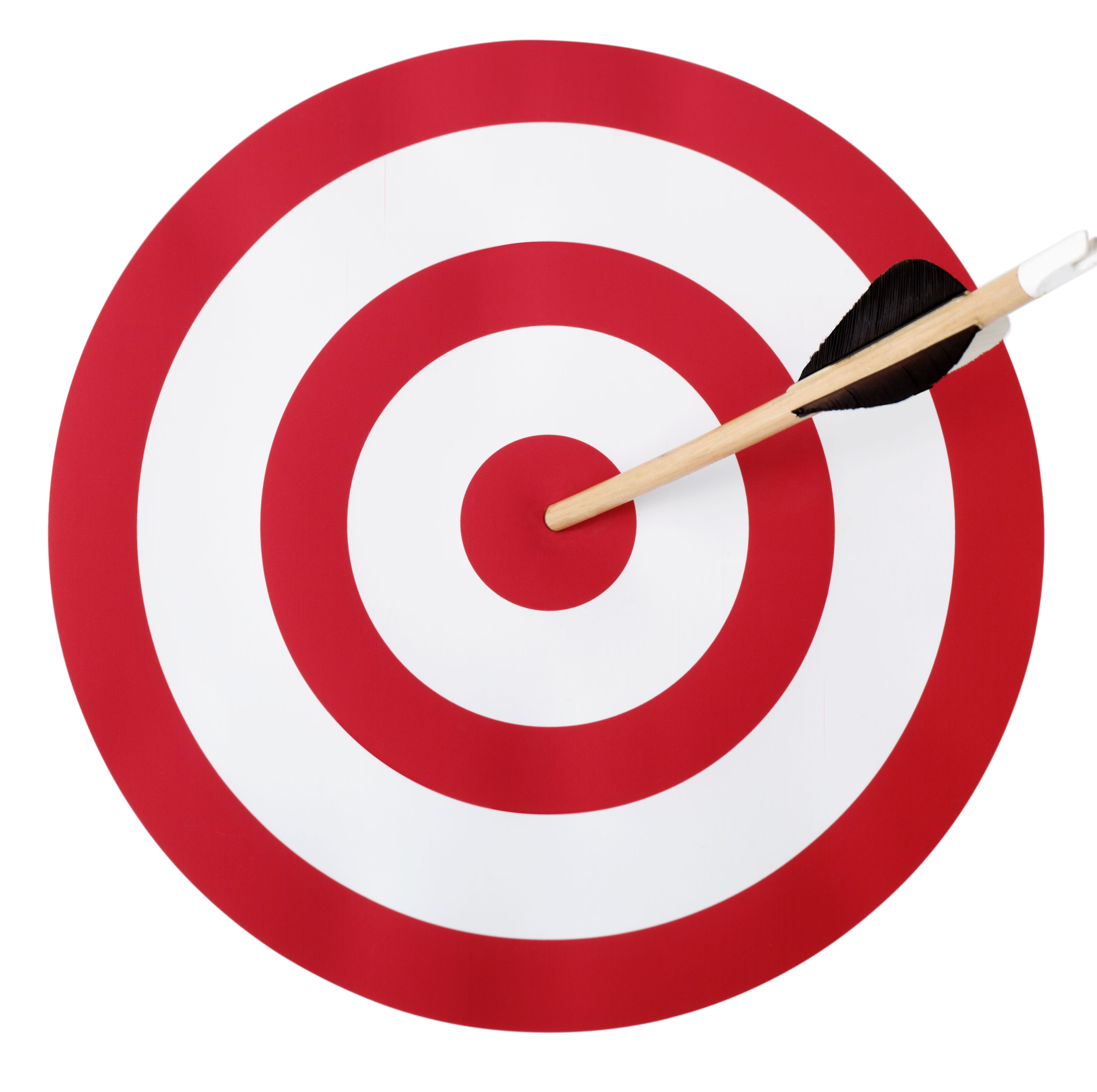 Lean är…
… en filosofi, där man utvecklar arbetet ur kundens synvinkel.

…  en respekterande attityd och sätt i arbetsmiljön (kultur).

… en verksamhetsplan. På så sätt når vi gemensamt våra mål.

… ett sätt att göra saker och ting effektivare.
Lean är INTE…
… en metod för uppgsägning av personal.

… en lista på arbetsuppgifter som ska uträttas.

… en metod som ersätter dåligt ledarskap.
… en metod som fungerar utan ditt deltagande och arbetsinsats.
Målet är en nöjd kund
”Vi arbetar tillsammans med hjälp av leanmetoder och  leanverktyg och förorsakar så lite slöseri som möjligt. Vi gör det enligt kundens önskemål och ur kunden synvinkel. ”
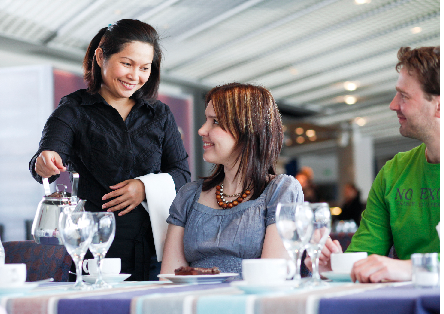 Lean-resultat
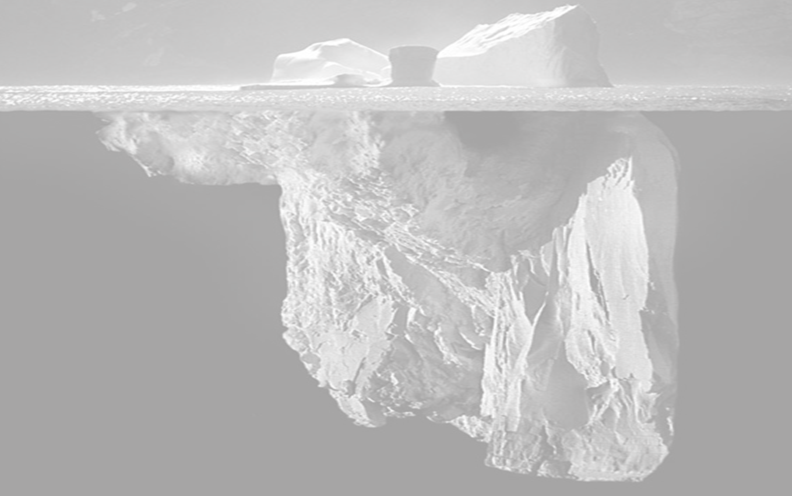 En femtedel av Lean-resultaten uppstår genom användningen av  Lean-verktyg.

Största delen av Lean-resultaten uppstår pga människor:
attityder
beteende och beteendesätt
respekt för andra
oskrivna regler
kulturen i arbetsmiljön
bra ledarskap
Människorna och kulturen i arbetsmiljöerna
[Speaker Notes: Den tid som förmannen spenderar på teamet.
När man hanterar olika funktioner är det ett bra sätt att jämföra det traditionella sättet med Lean sätt att göra saker på.]
Människorna och kulturen i arbetsmiljöerna
[Speaker Notes: Den tid som förmannen spenderar på teamet]
Människorna och kulturen i arbetsmiljöerna
Tvivlande
Egocentriskt beteende
Misstro
Cynisk
Sarkasm
Oklarhet
Partisk
Negativitet
…..
Förtroende
Redighet
Öppenhet
Samvete
Respekt
Observerande
Jämlighet
Äkta lyssnande 
…..
Människorna och kulturen i arbetsmiljöerna
Lean och stabilitet
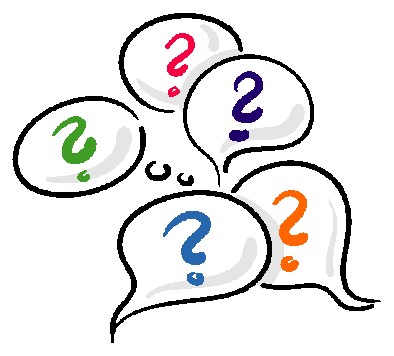 Frågas ofta:
I början….
Var ska man börja? 
Finns det några instruktioner man kunde följa?
Vad innebär "Lean tänkande"?
Vem kunde jag få med att delta?
Passar det bara inom  industriproduktionen?
Passar det bara för företag som tillverkar produkter?
Vilken nytta harman av det?
Gör det oss mera produktiv?
Människorna och kulturen i arbetsmiljöerna
Lean och beständighet
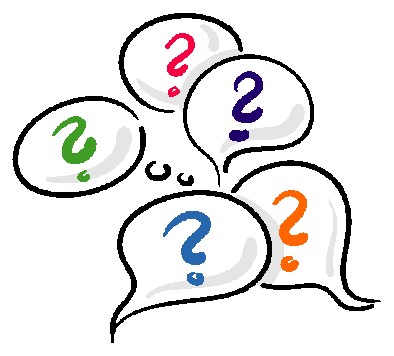 Frågas ofta:
Under processen...
Hur länge tar det innan man börjar se nyttan?
Hur länge tar det innan nyttan börjar försvinna?
Varför tappar människorna sitt intresse?
Vad är hemligheten bakom beständigheten?
Vad är skillnaden mellan förverkligande av Lean-förändring, traditionellt ledarskap och Lean-ledarskap?
Hur kan man garantera att de anställdas intresse för Lean fortsätter?
[Speaker Notes: Add the explanations]
Vi gör och utvecklar arbetet tillsammans
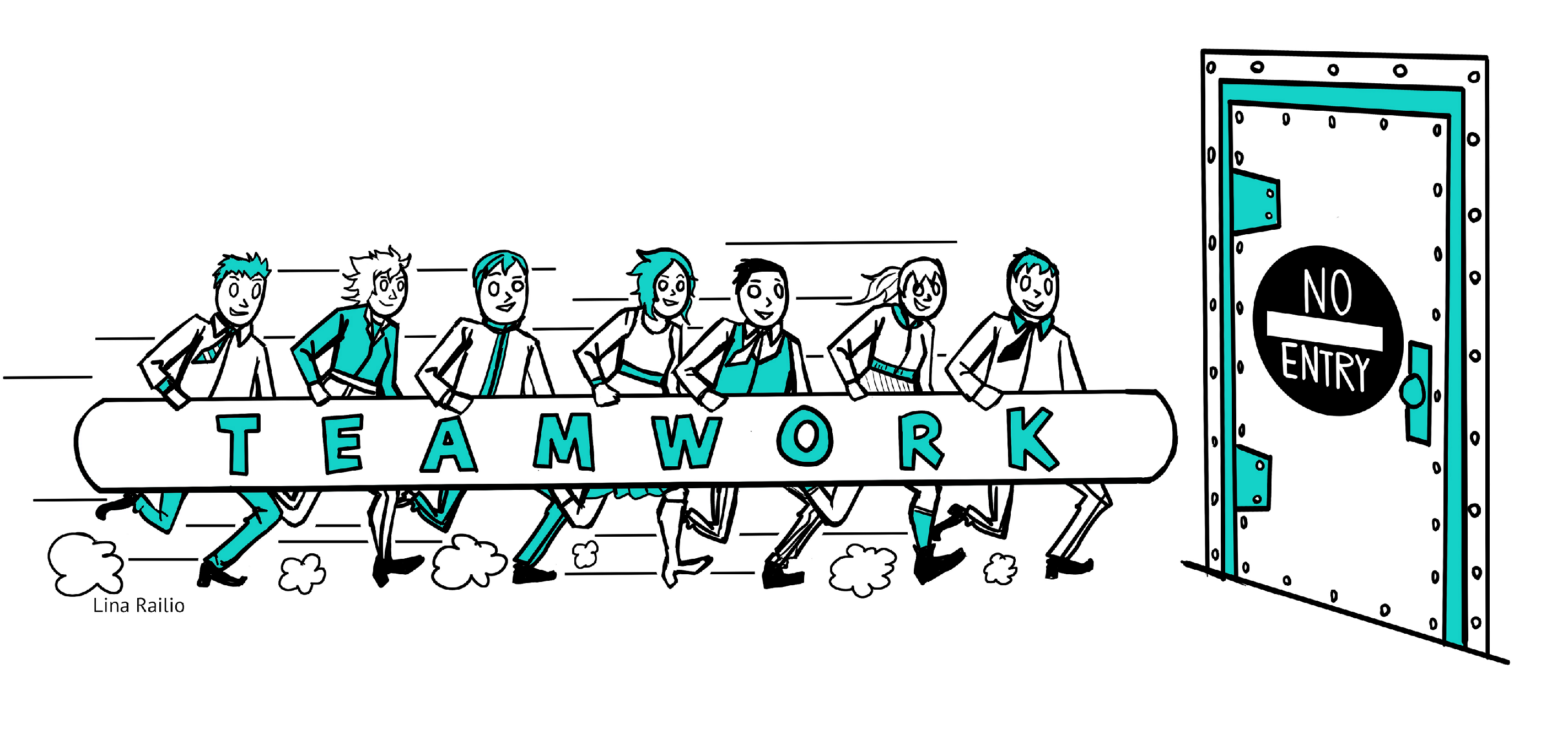 You
can´t
[Speaker Notes: At this moment it will be done the 2nd and 3rd round of the Ball Game (T00B E2)]
Övning
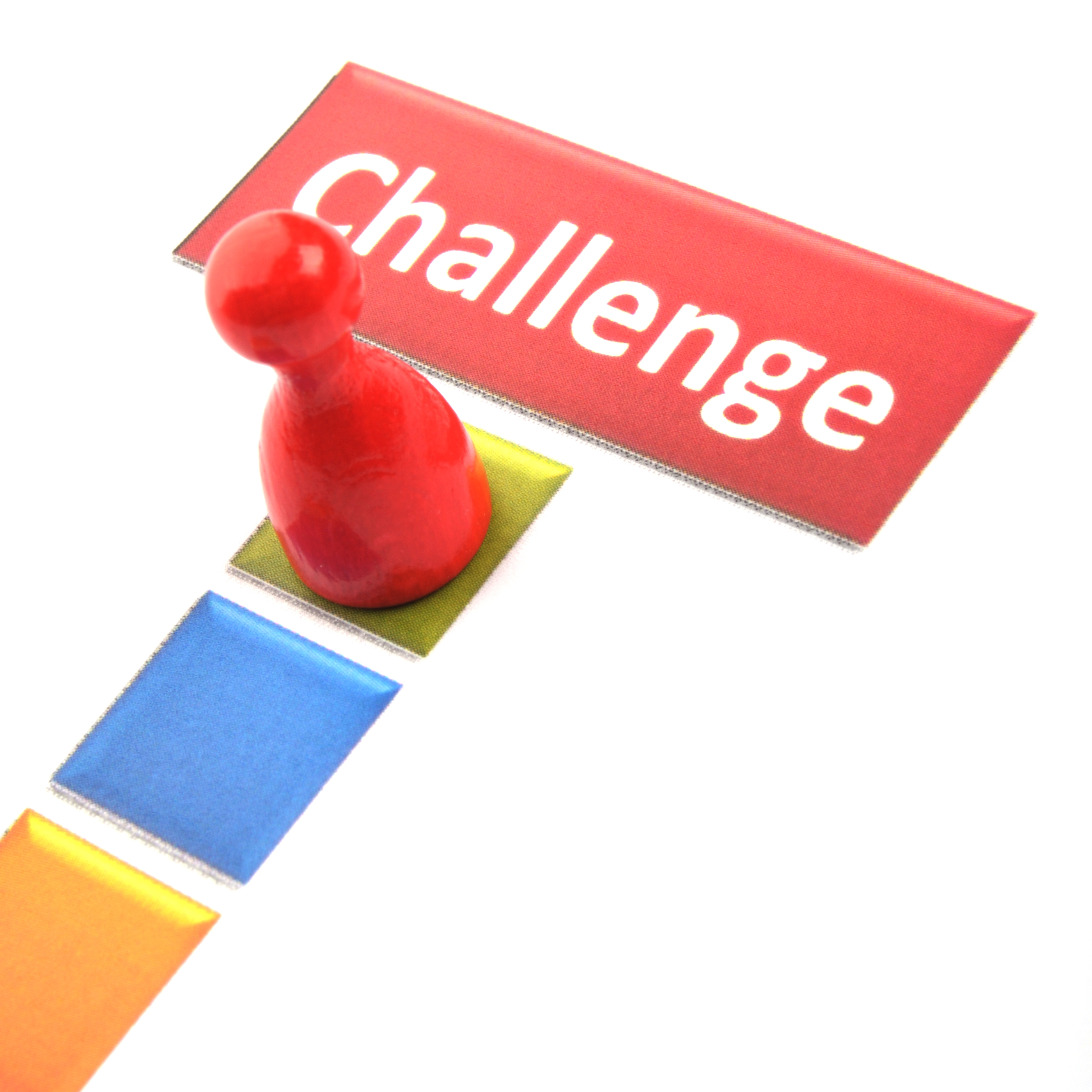 T00B-Gb Bollspell 			rundorna 2 ja 3
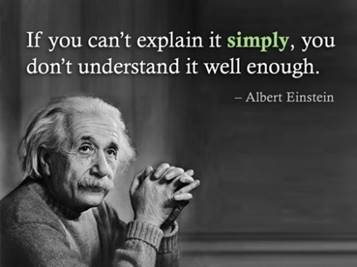 Om du inte kan förklara det enkelt så har du inte förstått det tillräckligt bra.
- Albert Einstein
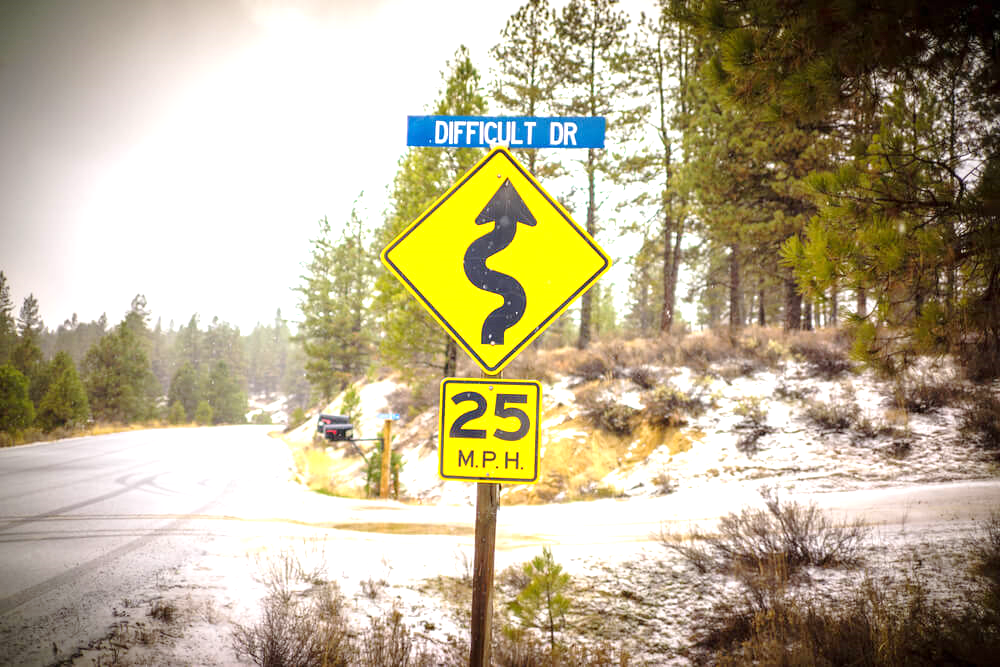 ”Vi försöker inte springa snabbare utan vi beslöt att gå en kortare sträcka”
Taiichi Ohno (Toyota) Skaparen av JIT-konceptet
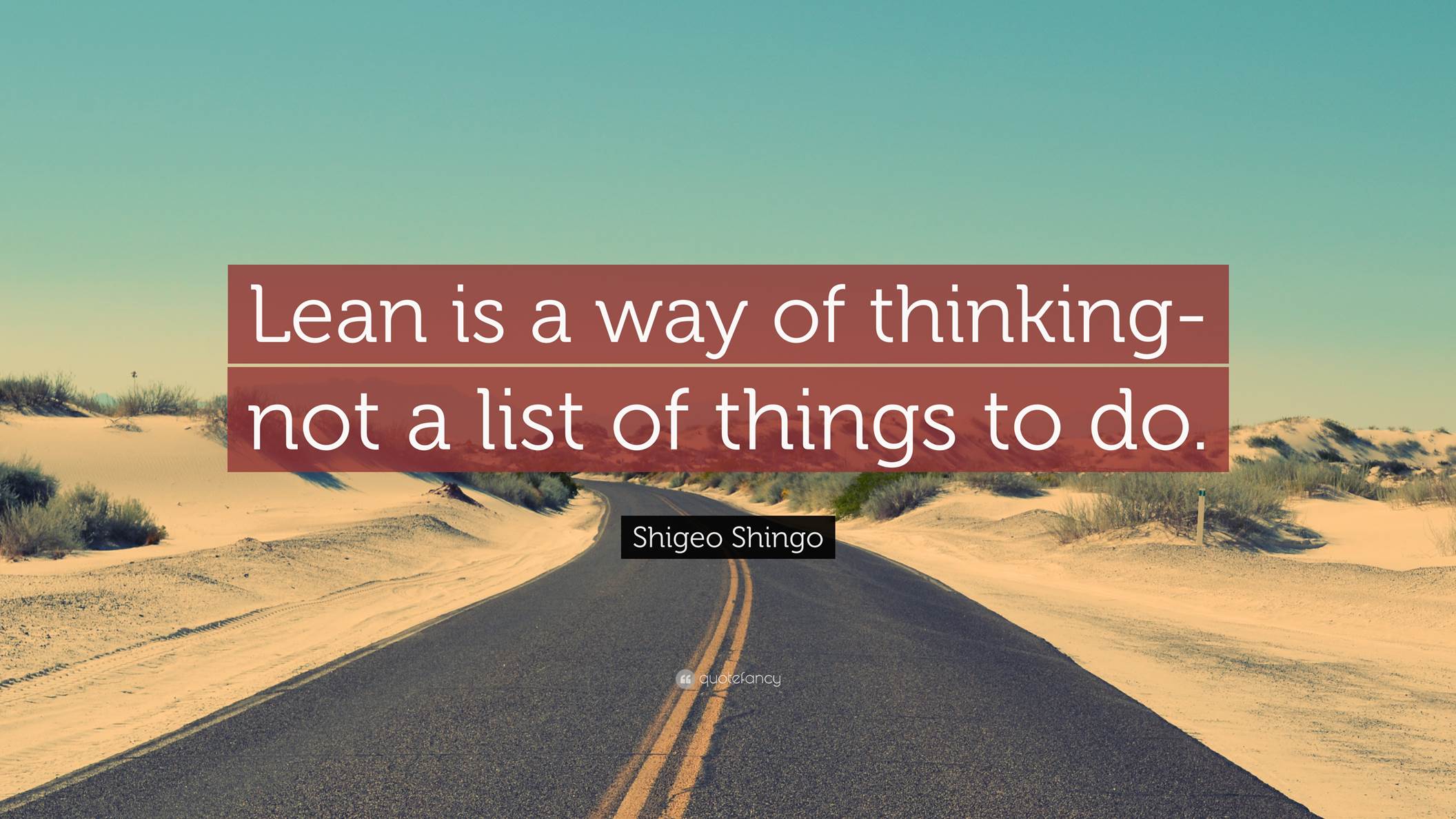 ”Lean är ett tankesätt,
Inte en lista med uppgifter.”
LEAN FOR WORK AND LEAN FOR LIFE
Train the trainer to teach Lean skills in VET
This publication has been funded by the European Commission. The Commission accepts no responsibility for the contents of the publication